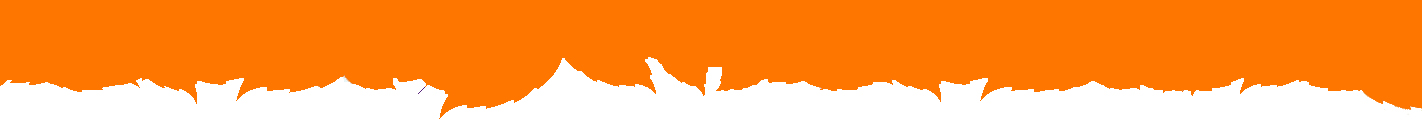 עוד מתכון בריא מאתר: Slim-Forever.com
שווארמה פרגית
מינימום עבודה ומקבלים ארוחה מושלמת לכל המשפחה

מרכיבים:
1.5 קילו פרגית
2 כפות שמן זית
1.5 כפות תבלין שווארמה
2 כפיות מלח
 חצי כפית פלפל שחור טחון דק
חצי בצל
3 שיפודים
1 נייר אפיה
נייר אלומיניום

הכנה:
לערבב את הפרגית עם התבלינים ולהשרות במקרר למינימום 3 שעות ואפילו לילה שלם.
לסדר על השיש יריעה ארוכה של נייר אלומיניום, להניח באמצע את נייר האפייה
להתחיל לשפד את הפרגיות אחת על השנייה עם שלושת השיפודים בצורת משולש.
בסוף השיפוד לשים חצי בצל ולעטוף את הכל עם הנייר אלומיניום.
במידת הצורך לעשות עטיפה נוספת כך שכל השיפוד יהיה מכוסה היטב.
לאפות בתנור שחומם מראש ל 180 במשך שעתיים.
להוציא מהתנור ולתת לנוח 10 דק'. לאחר מכן אפשר לחתוך כמו מקצוענים 
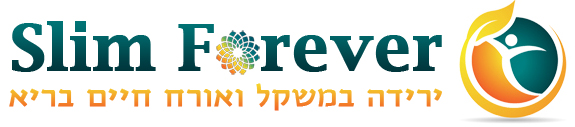